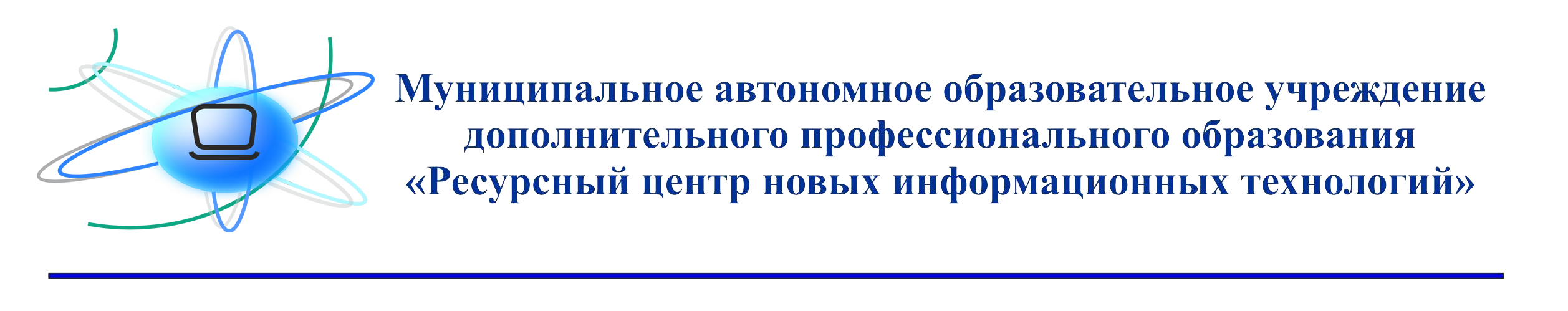 Уважаемые дамы и господа! 
В 2023 году Ресурсный центр предоставляет следующие образовательные иинженерно-технические услуги
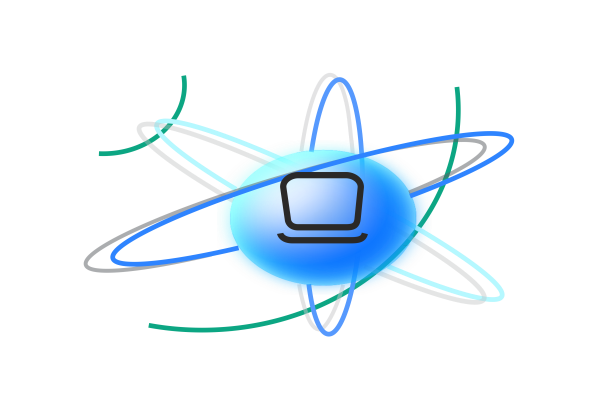 Образовательные услуги
для бюджетных организаций
«Основы работы с СЭД»
8 часов, стоимость – 1 500 рублей (изучение основных возможностей работы с модифицированной системой электронного документооборота для использования в своей профессиональной деятельности)

16 часов, стоимость – 3 000 рублей (изучение основных возможностей работы с модифицированной системой электронного документооборота для использования в своей профессиональной деятельности)
«Основы документоведения» 
72 часа, стоимость – 10 000 рублей (подготовка и оформления организационно-распорядительной документации и формирование навыков документирования трудовых отношений)
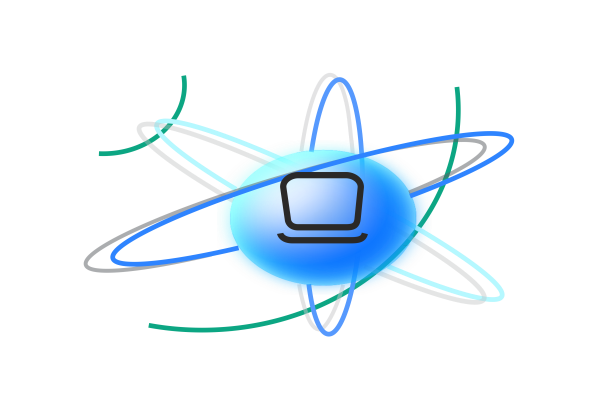 Образовательные услуги
Обучение Федеральным законам
«Управление государственными и 
муниципальными закупками» 
Цель: формирование профессиональных компетенций у руководителей контрактных служб, контрактных управляющих, специалистов по закупкам по исполнению требований Федерального закона № 44-ФЗ в полном объеме.
108 часов, стоимость – 11 000 рублей (Форма обучения: очно-заочная (в том числе 40 часов – очная часть, 66 часов – заочная часть с применением дистанционных технологий, 2 часа – итоговое тестирование) 
72 часа, стоимость – 7 500 рублей (Форма обучения: очно-заочная (в том числе 40 часов – очная часть, 30 часов – заочная часть с применением дистанционных технологий, 2 часа – итоговое тестирование)
42 часа, стоимость – 5 000 рублей (Форма обучения: очная (в том числе 40 часов – очная часть, 2 часа – итоговое тестирование) – ДЛЯ РУКОВОДИТЕЛЕЙ
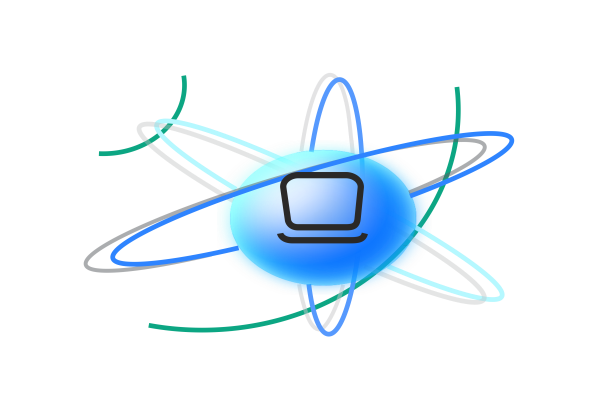 Образовательные услуги
Обучение Федеральным законам
«Организация закупок товаров, работ, услуг в рамках № 223-ФЗ» 
Цель: формирование профессиональных компетенций у специалистов по закупкам по исполнению требований Федерального закона № 223-ФЗ в полном объеме
16 часов, стоимость – 3 500 рублей (Форма обучения: очно-заочная (в том числе 14 часов – очная часть, 2 часа – итоговое тестирование)
40 часов, стоимость – 5 000 рублей (Форма обучения: очно-заочная (в том числе 14 часов – очная часть, 24 часа – заочная часть с применением дистанционных технологий, 2 часа – итоговое тестирование)
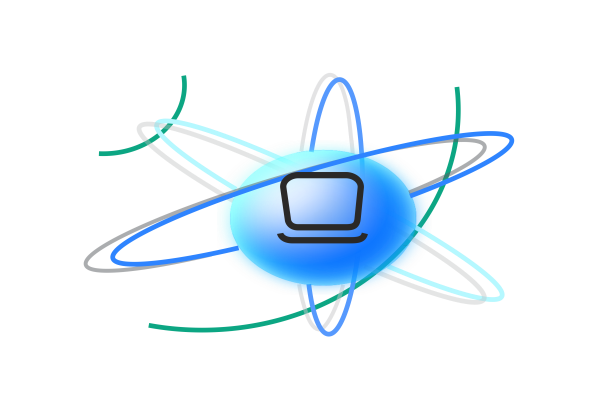 Образовательные услуги
Обучение работе с компьютером
«Пользователь ПК» 
72 часа,  стоимость – 6 000 рублей (формирование компетенций специалистов в области ввода, хранения, обработки, передачи и публикации цифровой информации. Освоение основных программ операционной системы)

«Компьютер для начинающих» 
40 часов,  стоимость – 3 000 рублей (формирование компетенций по использованию основных возможностей работы с компьютером и Интернетом, в том числе навыков получения различных государственных и муниципальных услуг в электронном виде, знакомство с ГИС ЖКХ)
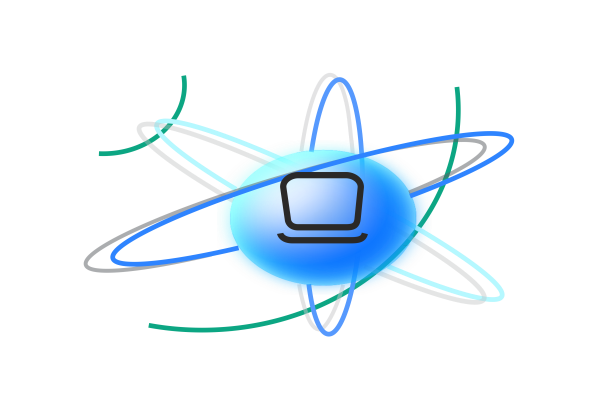 Образовательные услуги
Обучение работе с компьютером
«Основы компьютерной грамотности» 
42 часа, стоимость – 3 500 рублей (формирование компетенций по использованию основных возможностей работы с компьютером и Интернетом, в том числе навыков получения различных государственных и муниципальных услуг в электронном виде)

 «Создание презентаций»
    20 часов, стоимость – 1 500 рублей (формирование компетенций по использованию основных возможностей программы при создании различных презентаций с возможностью вставки рисунков, полноцветных иллюстраций, графиков, диаграмм, таблиц, анимированных изображений, видеоклипов, звуков и др.)
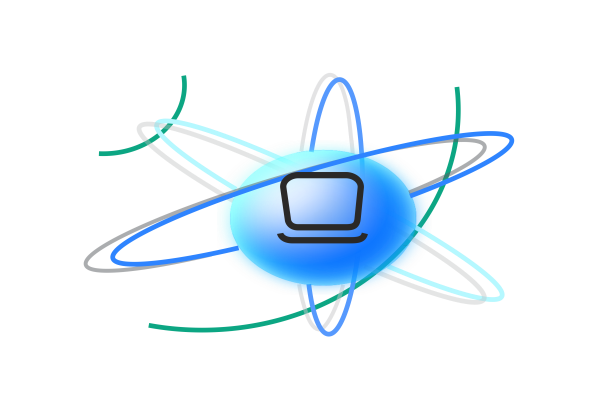 Образовательные услуги
Обучение работе с компьютером
«Основы работы в сети Интернет» 
20 часов, стоимость – 1 500 рублей (формирование компетенций в области ввода, хранения, обработки, передачи и публикации цифровой и аналоговой информации в сети Интернет.)

«Интернет как средство общения: социальные сети, программы для общения в интернете»
20 часов, стоимость – 1 500 рублей (формирование компетенций для возможности работы в социальных сетях (например: Вконтакте и Одноклассники) и популярных мессенджерах, таких как Telegram, Viber,а также в глобальной сети  Интернет)
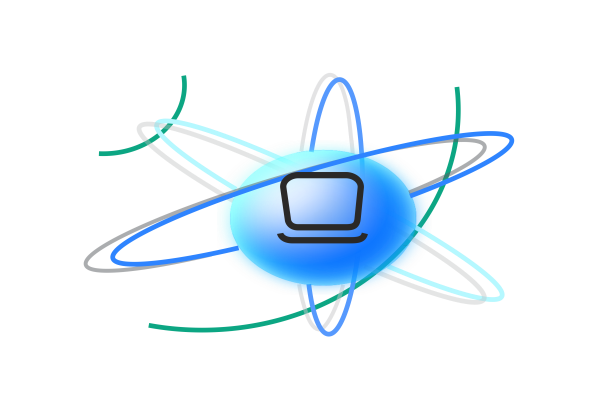 Образовательные услуги
Обучение работе с компьютером
«Оператор ЭВМ (профессиональная переподготовка)» 
250 часов, стоимость – 15 000 рублей (формирование компетенций в области ввода, хранения, обработки, передачи и публикации цифровой информации, в т.ч. звука, изображений, видео и мультимедиа на персональном компьютере, а также в локальных и глобальных компьютерных сетях) на основании Федерального государственного образовательного стандарта среднего профессионального образования по профессии 230103.02 Мастер по обработке цифровой информации (утвержден приказом Министерства образования и науки РФ 02.08.2013 № 854)
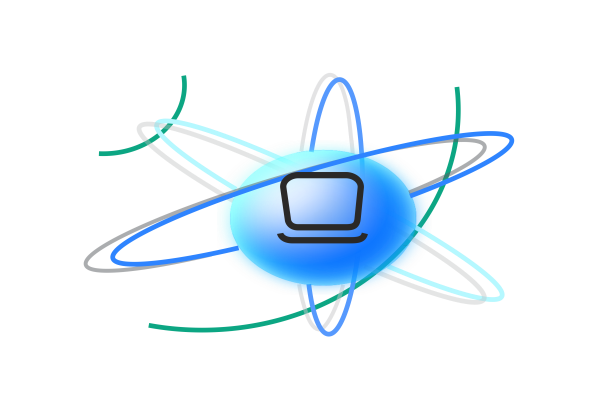 Образовательные услуги
«Организация работы с персональными данными» 
16 часов, стоимость – 4 000 рублей (рассмотрение вопросов, связанных с организацией и защитой персональных данных, последних изменениях в Федеральном законе № 152-ФЗ от 27 июля 2006 г.)
«Эффективное бесконфликтное общение» 
16 часов, стоимость – 5 000 рублей (освоение навыков общения, умения слушать, высказывать свою точку зрения и приходить к компромиссному решению)
«Искусство публичного выступления и работа с аудиторией» 
16 часов, стоимость – 5 000 рублей (совершенствование навыков публичного речевого общения в ситуациях профессиональной деятельности и межличностных коммуникаций)
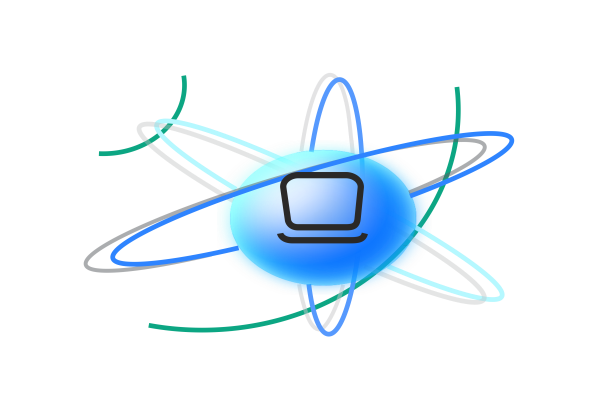 Образовательные услуги
«Основы проектного управления в муниципальных органах власти и бюджетных учреждениях» 
36 часов, стоимость – 7 000 рублей (разъяснение основных базовых понятий проекта, изложение теории управления проектом и рассмотрение практического инструментария проектного управления)
«Доступная среда» 
16 часов, стоимость – 2 000 рублей (рассмотрение практических аспектов формирования сферы жизнедеятельности людей с ОВЗ и других маломобильных групп населения)
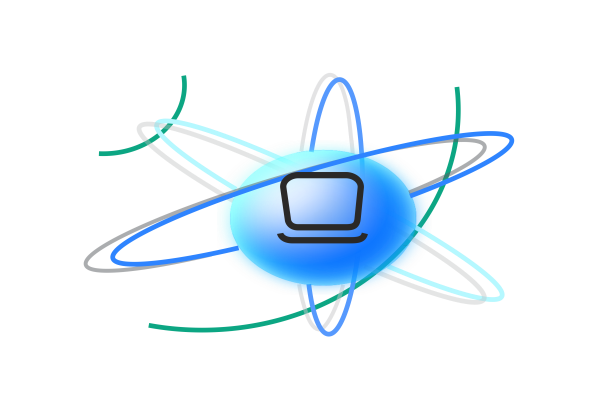 Образовательные услуги
«Антикорруционное законодательство» 
16 часов, стоимость – 4 000 рублей (обучение по программе, разработанной в соответствии с 273-ФЗ «О противодействии коррупции в РФ)

«Пожарно-технический минимум для руководителей и ответственных за пожарную безопасность» 
28 часов, стоимость – 1 200 рублей (формирование необходимых знаний и навыков для проведения организационно-технических мероприятий по обеспечению пожарной безопасности, обеспечения безопасности людей, сохранности материальных ценностей и условий для успешного тушения пожаров в учреждении)
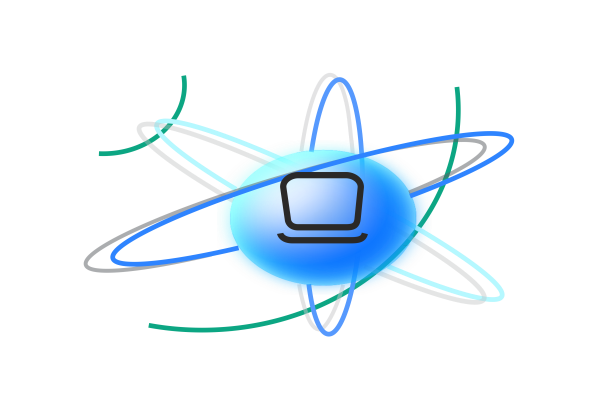 Образовательные услуги
для бюджетных организаций
«Корпоративная система мгновенного обмена информацией Inbit Messenger»
3 часа, в рамках муниципального задания (изучение основных возможностей Inbit Messenger для использования в своей профессиональной деятельности)
«Корпоративная информационная система»
3 часа, в рамках муниципального задания (изучение основных возможностей корпоративной информационной системы )
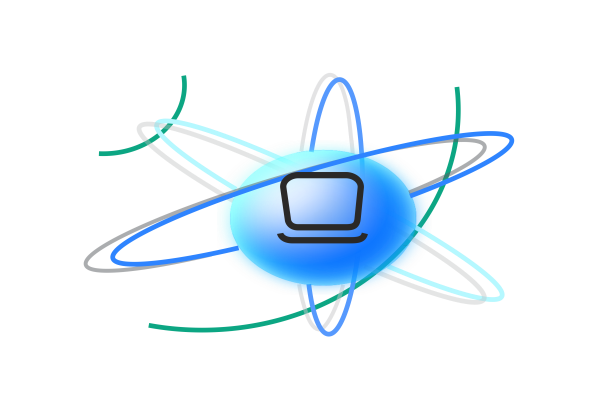 Образовательные услуги
«Портал государственных услуг gosuslugi.ru (семинар)»
4 часа, в рамках муниципального задания (формирование у слушателей  первоначальных навыков получения различных государственных и муниципальных услуг в электронном виде.)

«Портал государственных услуг gosuslugi.ru (обучающий курс)»
16 часов, в рамках муниципального задания (формирование компетенций по использованию основных возможностей работы с компьютером и Интернетом а также, формирование первоначальных навыков получения различных государственных и муниципальных услуг в электронном виде).
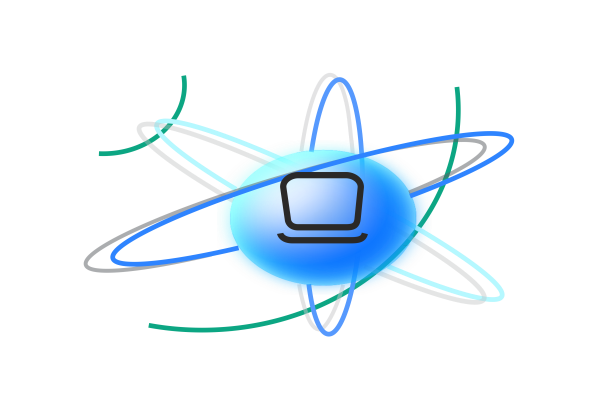 Инженерно-технические услуги
Абонентское обслуживание компьютерного оборудования
(информационных сетей). Диагностика и устранение неисправностей
Цена договорная от 750 рублей в месяц 
Техническое сопровождение мероприятий, установка и обслуживание 
технического оборудования при проведении выездных мероприятий
Цена договорная
Разработка и сопровождение сайтов различных категорий
Цена договорная
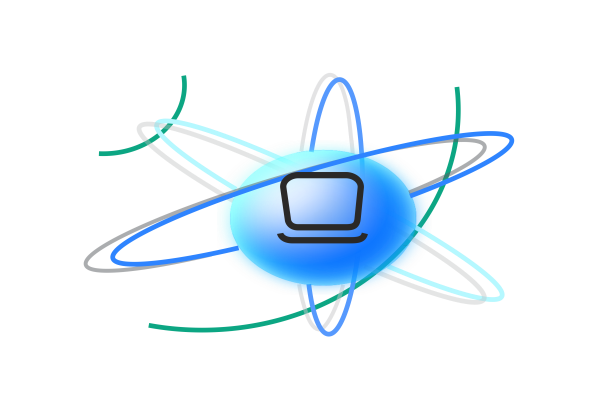 Инженерно-технические услуги
Полиграфические услуги
(разработка и печать визиток, бланков, календарей, буклетов и многое др.)
Цена договорная
Оцифровка видео с любых носителей, перевод в требуемый формат: 
- Оцифровка аудиокассет           Стоимость 2 рубля за минуту
- Оцифровка видеокассет           Стоимость 2 рубля за минуту
Создание электронных документов в офисных программах 
Цена договорная
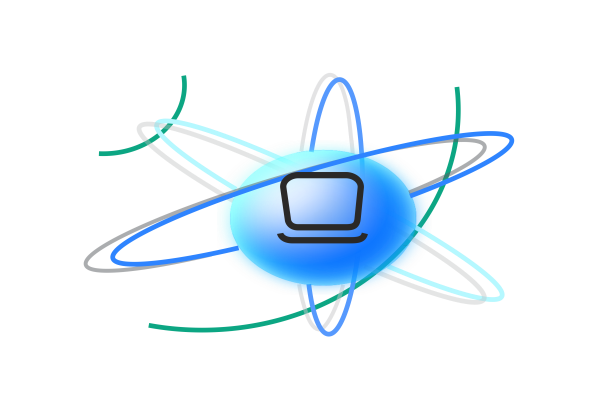 Внимание
В ресурсном центре Вы можете получить любые знания и навыки, которые вам необходимы!
Действует гибкая система скидок на все виды предоставляемых услуг
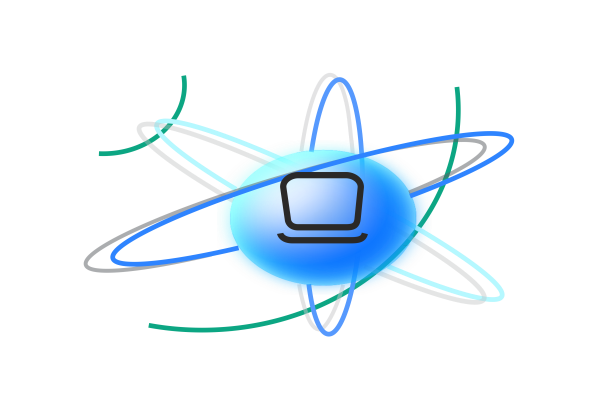 Контактная информация
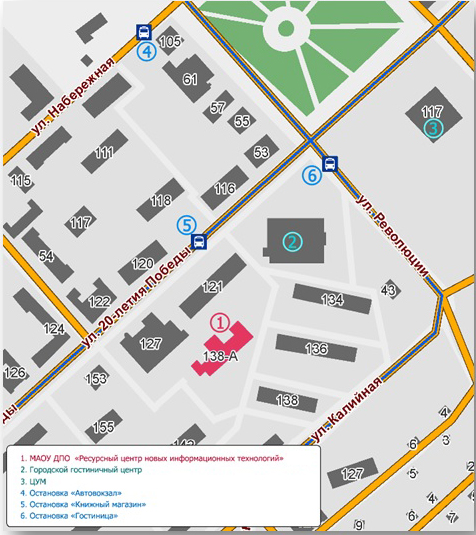 Директор
Цыпуштанов Владислав Алексеевич
Телефон: 4-83-60E-mail:  vatsypushtanov@solikamsk.permkrai.ru

ОФИЦИАЛЬНЫЙ САЙТ
rcnit.solkam.ru


Адрес
Пермский край, г. Соликамск, 
ул. Калийная, 138 А